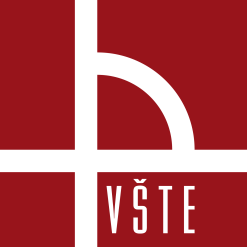 EEG BF laboratoř VŠTE - Trénink špičkových výkonů2019-IGS8210004
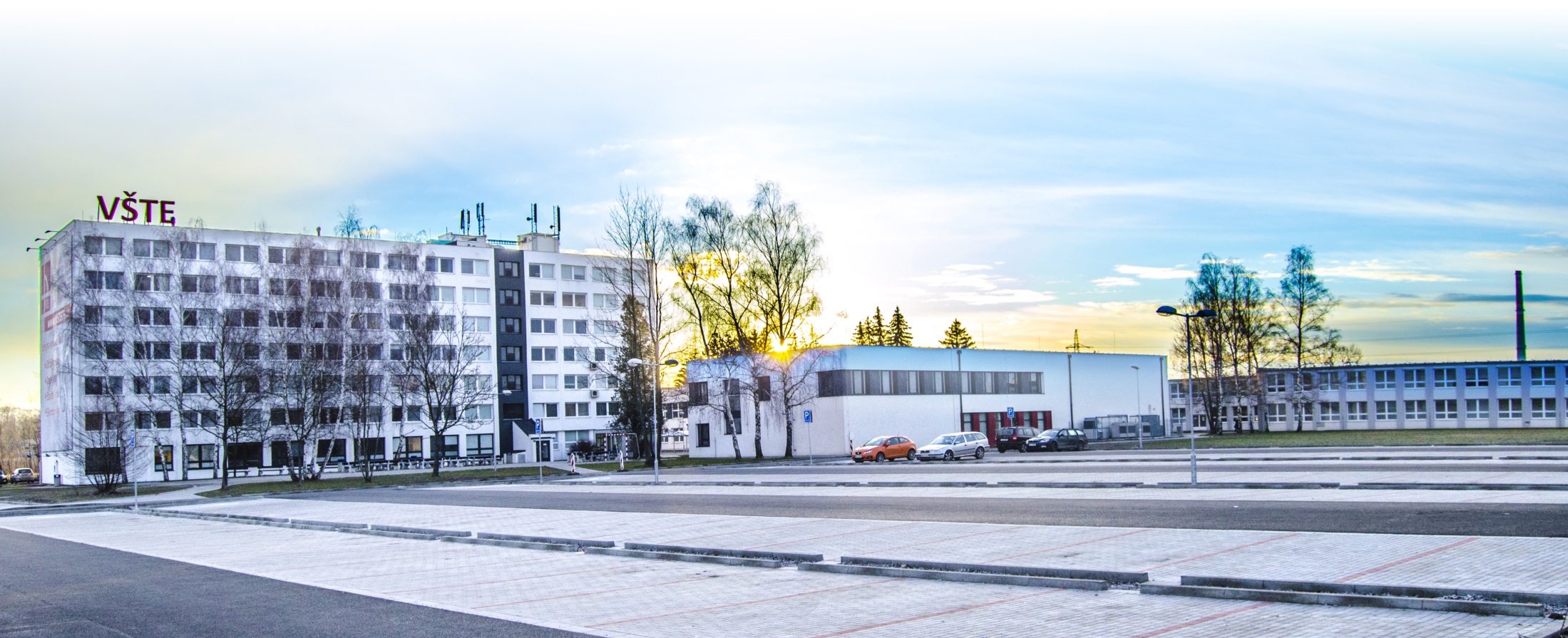 Řešitel AP: 
RNDr. Ivo Opršal, Ph.D. (KIPV)
www.VSTECB.cz
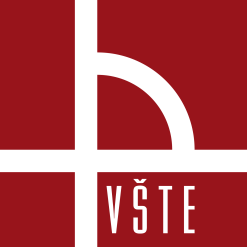 EEG BF laboratoř VŠTE - Trénink špičkových výkonů 2019-IGS8210004
EEG BF, nebo neurofeedback (NF), je instrumentální BF, kdy je měřenou veličinou elektrický potenciál vytvářený mozkem. Proband svou mozkovou aktivitou provádí pokyny zaznamenané na úrovni rozhodování mozku.





Trénink 
terapeutický s desítkami indikací (ADD, ADHD, epilepsie, nespavost,…)
výkonový - rozvoj kognitivních schopností, posílení koncentrace, udržení pozornosti a soustředění, sebekontroly, zlepšení intelektuálních schopností, operační i dlouhodobé paměti
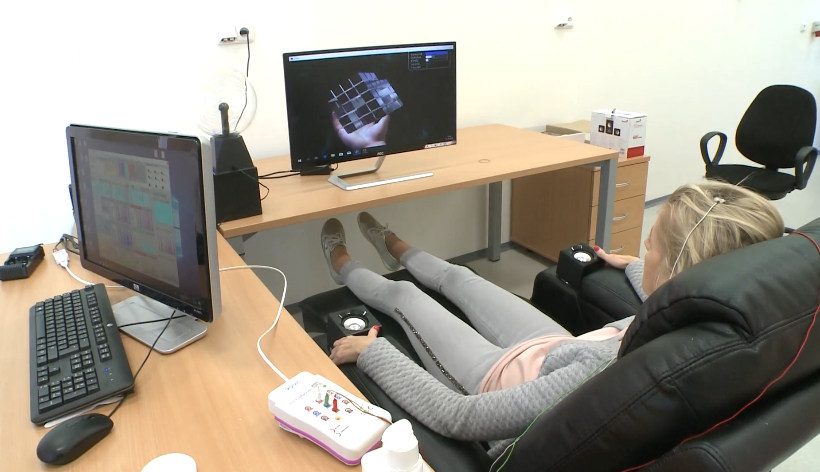 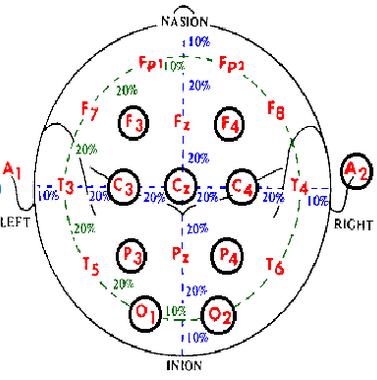 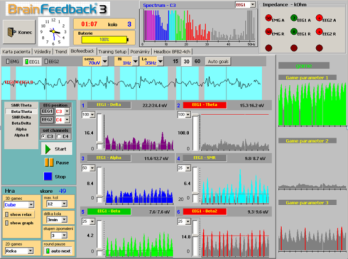 www.VSTECB.cz
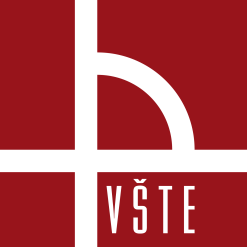 EEG BF laboratoř VŠTE - Trénink špičkových výkonů 2019-IGS8210004
EEG BF laboratoř při VŠTE PC – komerční projekt s výzkumným potenciálem 
Cíl projektu:
Vybavení EEG BF laboratoře při VŠTE PC laptopem a videomodulem s následujícími benefity
Rozšíření nabídky služeb a projektových možností v oblasti EEG BF 
trénink špičkových výkonů
terapie mozkových traumat a poruch autistického spektra
Mobilita EEG BF laboratoře
Možnost realizace externích projektů ve firmách 
Umístění tematických posterů a odborné literatury do EEG BF laboratoře
Další profesionalizace týmu EEG BF laboratoře
www.VSTECB.cz
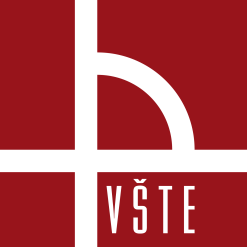 EEG BF laboratoř VŠTE - Trénink špičkových výkonů 2019-IGS8210004
Cíle projektu a jejich plnění
Vybavení EEG BF laboratoře při VŠTE PC laptopem a videomodulem
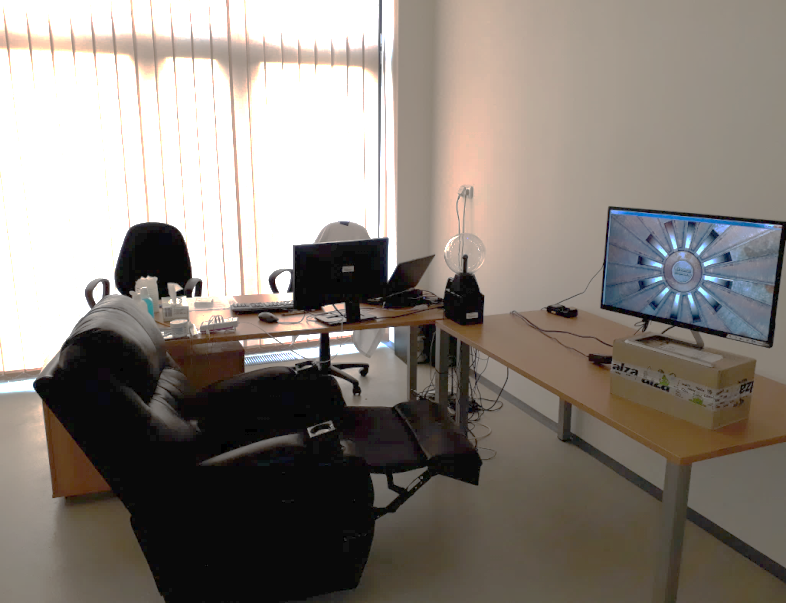 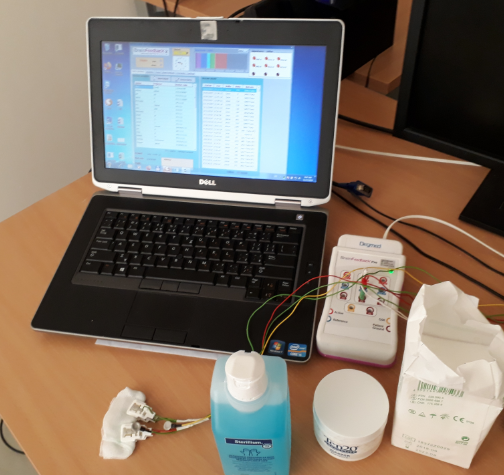 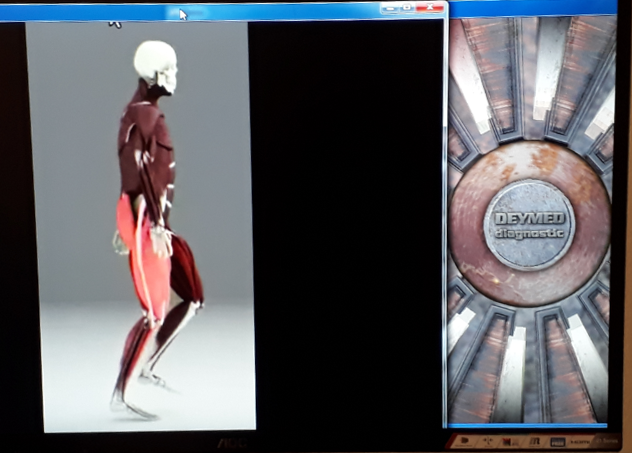 1								www.VSTECB.cz
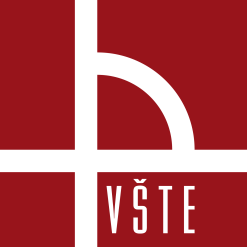 EEG BF laboratoř VŠTE - Trénink špičkových výkonů 2019-IGS8210004
Cíle projektu a jejich plnění
Vybavení EEG BF laboratoře při VŠTE PC laptopem a videomodulem s následujícími benefity
Rozšíření nabídky služeb a projektových možností v oblasti EEG BF 
trénink špičkových výkonů
terapie mozkových traumat a poruch autistického spektra
možnosti terapie jsou také aktivně nabízeny a od začátku používání videomodulu má laboratoř 4 nové dlouhodobé klienty s poraněním mozku a 2 nové klienty s poruchou autistického spektra
1								www.VSTECB.cz
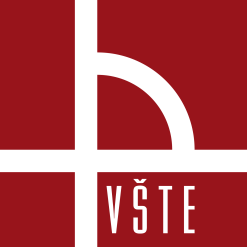 EEG BF laboratoř VŠTE - Trénink špičkových výkonů 2019-IGS8210004
Cíle projektu a jejich plnění
Umístění tematických posterů a odborné literatury do EEG BF laboratoře
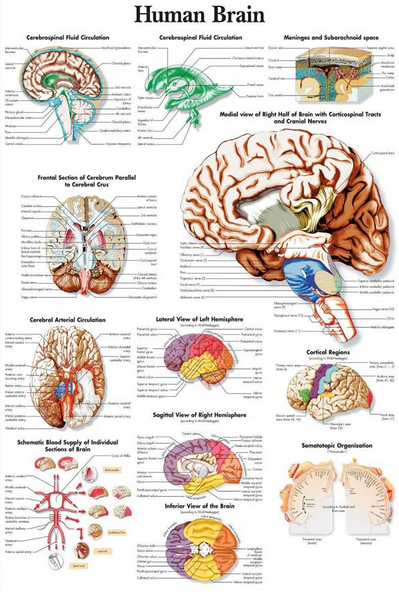 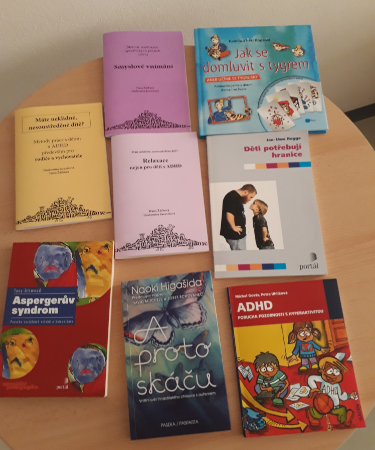 1								www.VSTECB.cz
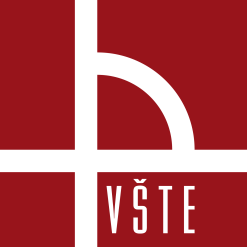 EEG BF laboratoř VŠTE - Trénink špičkových výkonů 2019-IGS8210004
Cíle projektu a jejich plnění
Vybavení EEG BF laboratoře při VŠTE PC laptopem a videomodulem s následujícími benefity
Rozšíření nabídky služeb a projektových možností v oblasti EEG BF 
trénink špičkových výkonů
terapie mozkových traumat a poruch autistického spektra
Mobilita EEG BF laboratoře
Možnost realizace externích projektů ve firmách
Umístění tematických posterů a odborné literatury do EEG BF laboratoře
Další profesionalizace týmu EEG BF laboratoře
www.VSTECB.cz
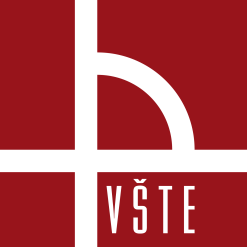 EEG BF laboratoř VŠTE - Trénink špičkových výkonů 2019-IGS8210004
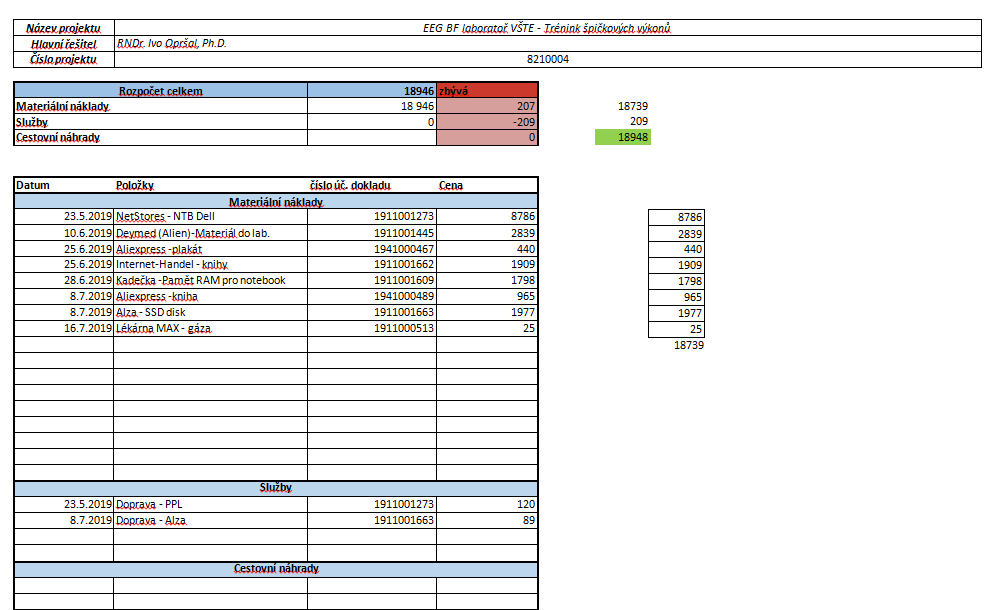 EEG BF laboratoř - čerpání 
Nákup zařízení, knih, posteru
Služby (poštovné)
1								www.VSTECB.cz
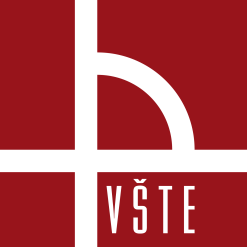 Děkuji za pozornost
oprsal@mail.vstecb.cz
www.VSTECB.cz